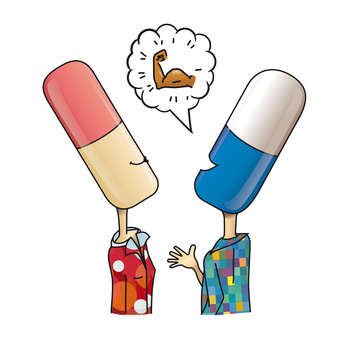 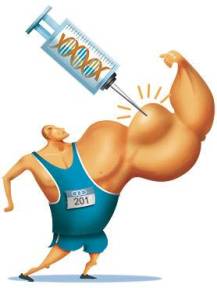 ΑΝΑΒΟΛΙΚΑ
Εργασία της μαθήτριας Δούβαλη Ευδοξίας 
Στο μάθημα της Νεοελληνικής γλώσσας
Καθηγήτρια: Ναουμίδου Μαρία
Περιεχόμενα
Τι είναι αναβολικά?
Ποιές είναι οι ουσίες?
Ποιές είναι οι συνέπειες τους?
Καθαροί αγώνες
Φωτογραφίες
Πηγές πληροφοριών
Τι είναι αναβολικά
ΟΡΙΣΜΟΣ- ΓΕΝΙΚΑ ΣΤΟΙΧΕΙΑ: Οργανικές χηµικές ενώσεις που προάγουν τον αναβολισµό, δηλαδή τις βιοχημικές εκείνες διεργασίες του οργανισμού που οδηγούν σε σύνθεση µεγαλύτερων χηµικών µορίων.   
        Στην πράξη κυρίως ενδιαφέρει η προαγωγή του αναβολισμού (δηλαδή της σύνθεσης) των πρωτεϊνών. Η χρήση τους άρχισε το 1940 για την καταπολέμηση της γεροντικής αδυναμίας, της ανορεξίας, και για την νεφρική ανεπάρκεια. Αντίθετα σήµερα, χρήση αναβολικών γίνεται από τους αθλητές για την βελτίωση της αθλητική τους επίδοσης. Το φαινόμενο της χρήσης των αναβολικών είναι πιο έντονο στους body- builder για να αυξήσουν το µέγεθος των µυών τους και γιατί ως παράγωγα της αρσενικής ορµόνης τεστοστερόνης, σύµφωνα µε την έρευνα που έχει γίνει στο πανεπιστήµιο Νόρθιστερν, διεγείρουν την επιθετικότητα. Χορηγούνται σε περιπτώσεις που είναι επιθυµητή η αναβολική διαδικασία, στη σύνθεση του λευκώµατος (δηλαδή πρωτεϊνών) ή στην παρεµπόδιση των καταβολικών εξεργασιών. Τα ¨ναρκωτικά¨ αυτά κυκλοφορούν συχνά σε γυµναστήρια και σε αθλητικές λέσχες. Η κατοχή τους δεν είναι παράνοµη άλλα παράνοµο είναι να τα προµηθεύσεις σε οποιονδήποτε κάτω των 18 ετών.
Doping
Οι αναβολικές ουσίες είναι φάρμακα που προέρχονται από την ανδρική σεξουαλική ορμόνη, την τεστοστερόνη.
         Η λέξη  ¨ντόπινγκ¨ προέρχεται από την αγγλική γλώσσα  (doping) και το ρήμα ¨to dope¨ σημαίνει την χρήση ναρκωτικών και άλλων παρόμοιων ουσιών.
         Χρησιμοποιείται για την περιγραφή της χρήσης συγκεκριμένων απαγορευμένων ουσιών και μεθόδων από τους αθλητές, για να αυξήσουν τεχνητά την επίδοση τους.
Ποιές είναι οι ουσίες
Δροστανολόνη            
Μεθανανδιενόνη
Μεθενολόνη
Νανδρολόνη
Οξανδρολόνη
Οξυμεθολόνη
Στανοζόλη
Τεστοστερόνη
Συνέπειες των αναβολικών
Η αρνητική αυτή εξέλιξη δεν παρατηρείται μόνο στα αγόρια και στους νέους άνδρες αλλά επίσης στα κορίτσια και στις νέες γυναίκες. Οι πρώτοι τα χρησιμοποιούν για να βελτιώσουν τις αθλητικές τους επιδόσεις και τη σωματική τους εικόνα ενώ οι δεύτερες, για απώλεια βάρους και βελτίωση της εμφάνισης τους.
Τα στεροειδή αναβολικά είναι σε θέση να προκαλούν πολλά, σοβαρά και μακροχρόνια προβλήματα στην υγεία. Όσο πιο ψηλή είναι η δόση, τόσο σοβαρότερα είναι τα προβλήματα που μπορούν να προκληθούν.
Μερικά από τα αρνητικά αποτελέσματα των αναβολικών στον οργανισμό των εφήβων είναι ανατρέψιμα. Δυστυχώς όμως υπάρχουν άλλα τα οποία καθίστανται μόνιμα.
Για παράδειγμα στους έφηβους που βρίσκονται σε ανάπτυξη, ένας από τους μεγάλους κινδύνους της χρήσης των στεροειδών αναβολικών, είναι η μόνιμη μείωση του ύψους του σώματος τους.
Καθαροί αγώνες
Οι Ολυμπιακοί αγώνες (αρχ. Ελληνικά: Ολύμπια), ήταν αθλητικοί αγώνες μεταξύ αγωνιζομένων από τις ελληνικές πόλεις της αρχαιότητας και ο σημαντικότερος από τους πανελλήνιους αγώνες της αρχαίας Ελλάδας, οι άλλοι ήταν τα Πύθια, τα Νέμεα, και τα Ίσθμια.
      Διεξάγονταν, στην αρχαία Ολυμπία, κάθε τέσσερα έτη από το 776 π.Χ. και διοργανωνόταν έως το 393μ.Χ. όταν ο Ρωμαίος αυτοκράτορας Θεοδόσιος τους κατάργησε οριστικά.
      Κατά τον 19ο αιώνα πραγματοποιήθηκαν 4 διοργανώσεις των Ολύμπιων στην Αθήνα ως αναβίωση των αρχαίων ολυμπιακών αγώνων. Από το 1896, οι σύγχρονοι αγώνες έγιναν διεθνείς και αναβίωσαν με την ονομασία Ολυμπιακοί αγώνες, γνωστοί και ως θερινοί Ολυμπιακοί ενώ διεξάγονται και χειμερινοί αγώνες από το 1924.
Φωτογραφίες
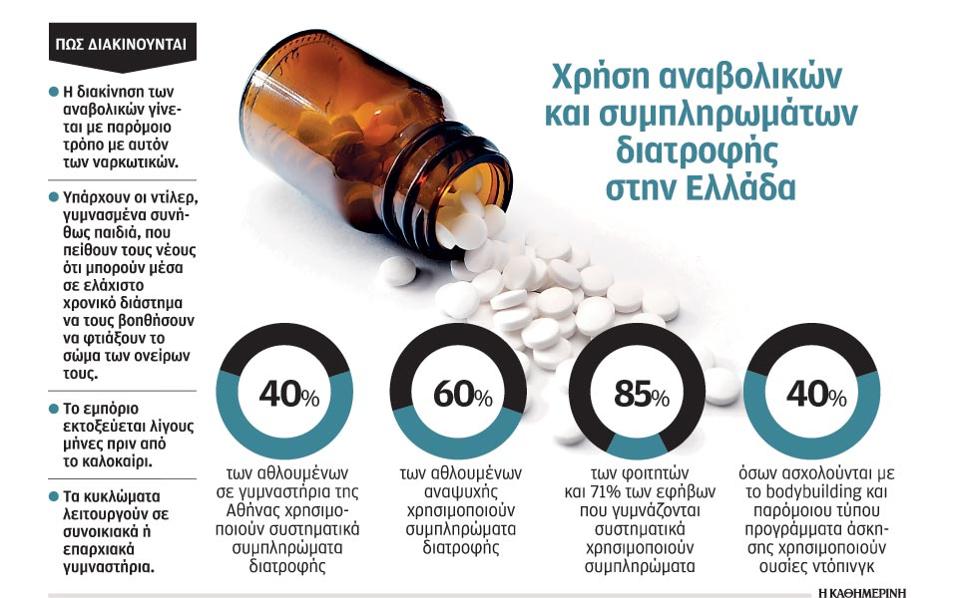 Πηγές πληροφοριών
www.ifet.gr
Wikipedia